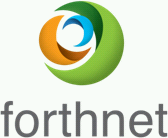 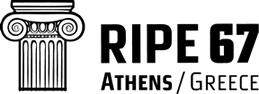 Reinventing the Access Network
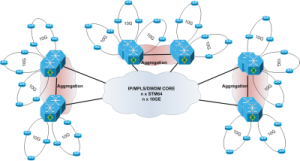 Anastasios Chatzithomaoglou
(achatz@forthnet.gr)

IP Engineering – Forthnet

17-10-2013
This presentation focuses on this part of the network
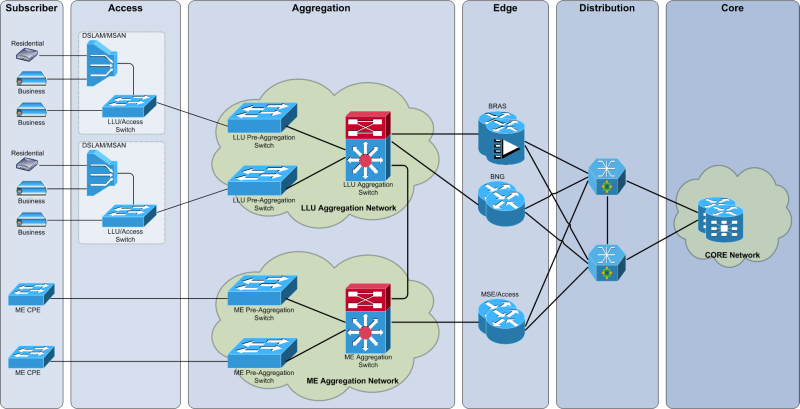 (2)
The usual jargon

 LE (Local Exchange )
 The place where subscriber lines are terminated per geo-area
 POP (Point of Presence)
 The place where Aggregation & Edge Routers can be installed
 Access Router 
 The L2/L3 device that connects all L2 access devices to the rest of the network
 Aggregation Router
 The L2/L3 device that connects multiple Access Routers to multiple Edge Routers
 Multiple levels of aggregation can exist
 Edge Router
 The L3 device on the Edge Network that offers the final IP service to the subscriber (i.e. BRAS/BNG)
(3)
Business

L2 Services
 EPL/EVPL
 VPN/ELAN
 NNI

L3 Services
 Internet
 Voice
 VPN
 NNI
Residential






L3 Services

 Internet

 Voice
Services
PPPoE
IPoE
(4)
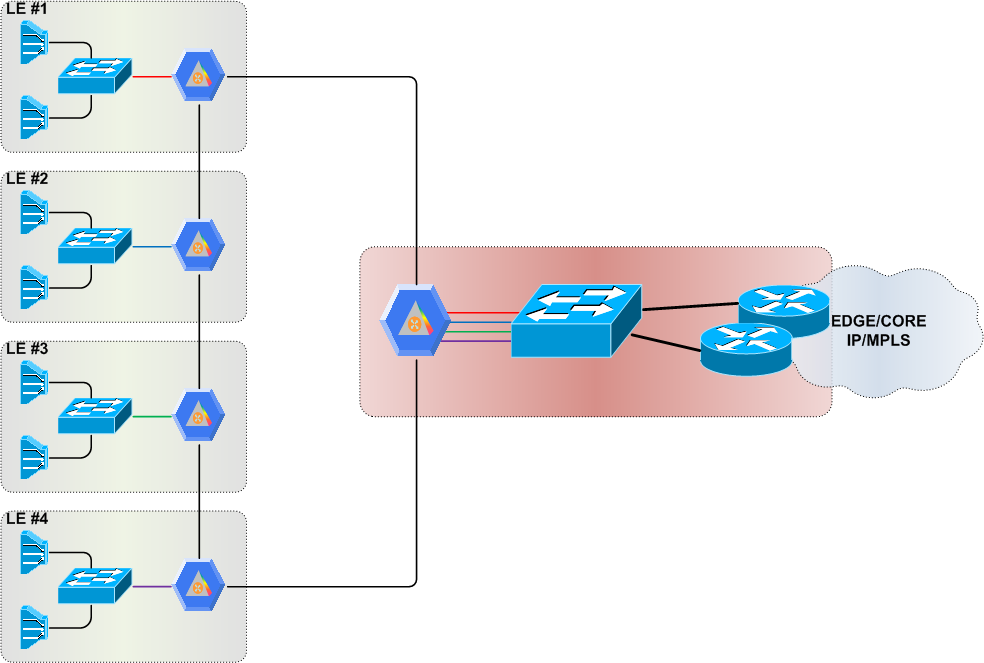 2,5G SDH Rings
600M PtoP EoSDH Circuits
600M
BRAS clustering using PADO priorities
600M
4x1G
2,5G
600M
A typical part of the access/aggregation network
600M
(5)
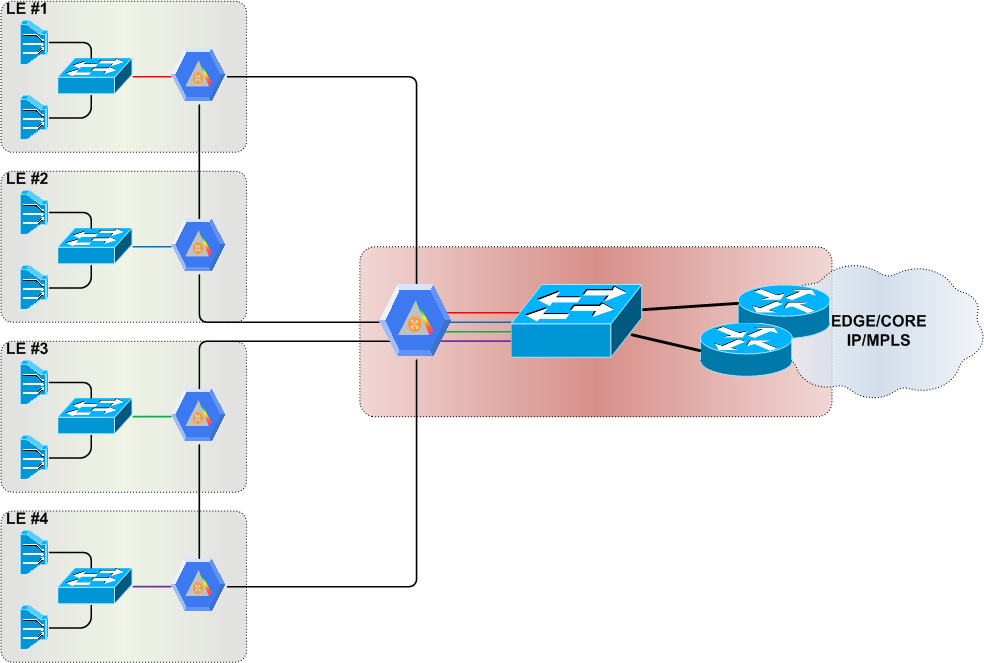 2,5G SDH Rings
1G PtoP EoSDH Circuits
1000M
2,5G
1000M
4x1G
1000M
2,5G
1000M
(6)
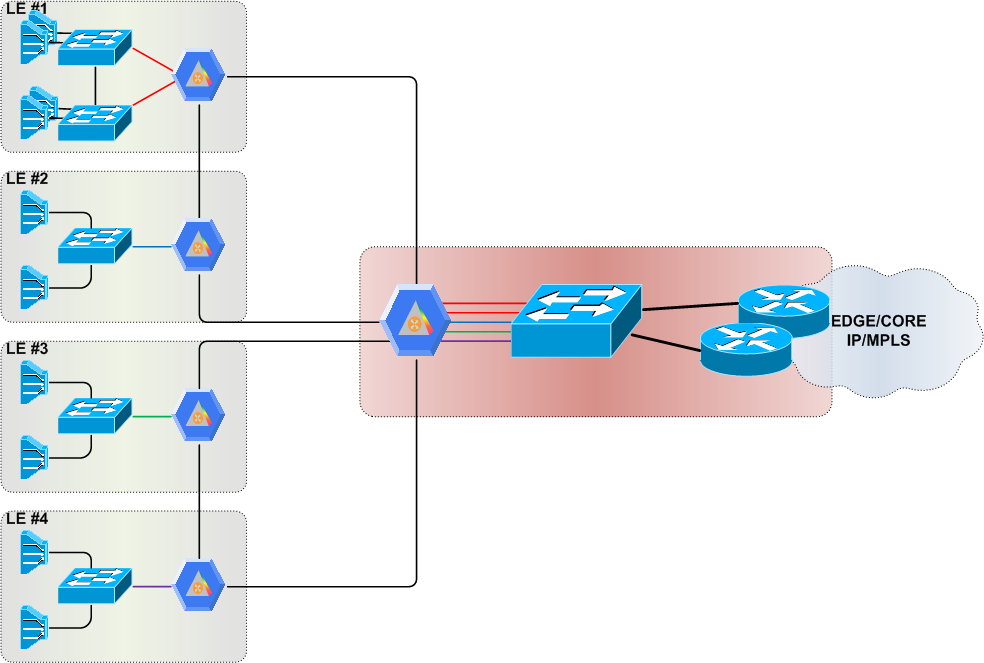 700M
2,5G SDH Rings
1,2G PtoP EoSDH Circuits
STP for Redundancy
500M
2,5G
1000M
5x1G
1000M
2,5G
1000M
(7)
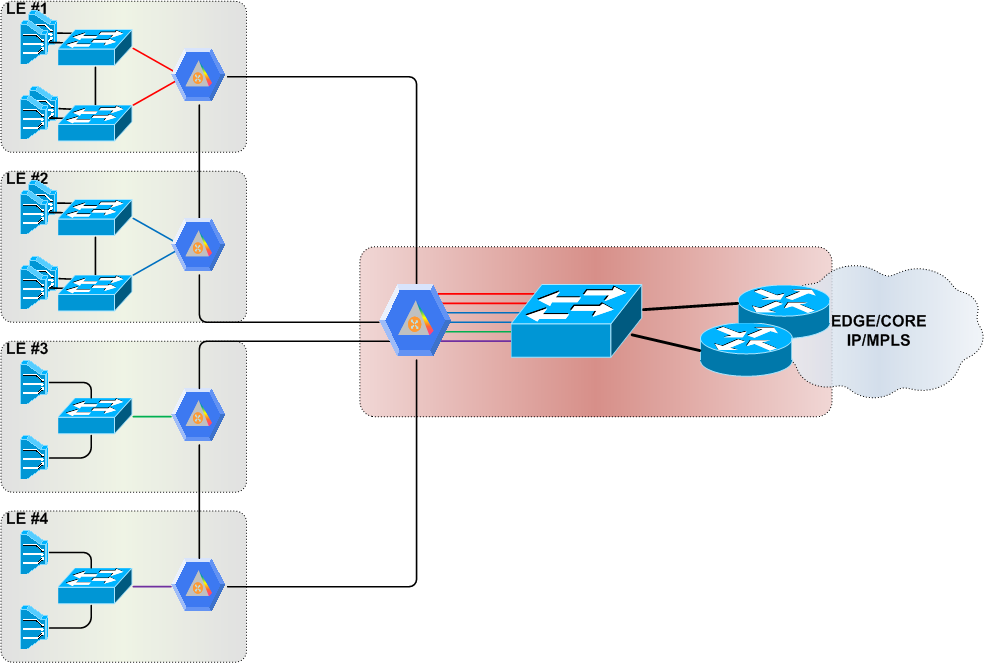 700M
2,5G SDH Rings
1,2G PtoP EoSDH Circuits
STP for Redundancy
500M
2,5G
600M
6x1G
600M
1000M
2,5G
1000M
(8)
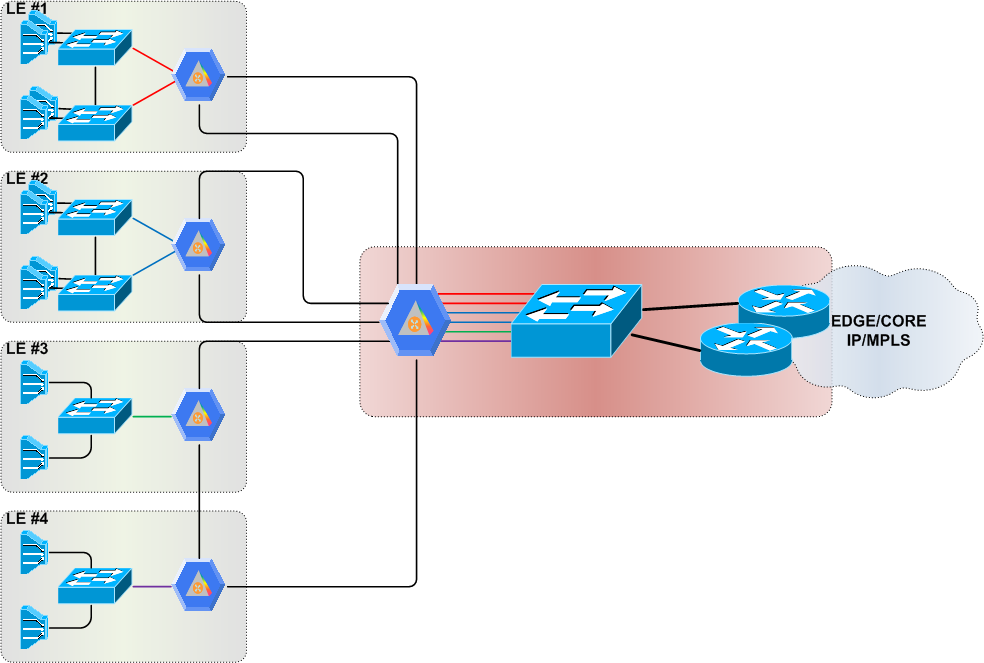 1000M
2,5G SDH Rings
2G PtoP EoSDH Circuits
STP for Redundancy
2,5G
1000M
1000M
2,5G
6x1G
1000M
1000M
2,5G
1000M
(9)
Issues with old design

 Legacy SDH STM-16 transport

 Large L2 domains (macs/broadcasts/loops)

 Limited vlans (even with QinQ)

 Max 2x1G capacity

 Active/Standby Redundancy (based on STP)

 Limited mac-address space
(10)
General Requirements of new Design

 n x 10G only (40G/100G in the future)

 L2CP transparency (especially for business services)

 QoS bits transparency

 Jumbo frames (> 9000 bytes)

 Active/Active Redundancy whenever possible

 No loss (< 50 ms) upon any Direct Link/Node failure

 Minimal loss (< 1 sec) upon any Remote Link/Node failure

 No need for very large scalability

 As much formulation/standardization as possible
(11)
L2 HW Solutions                                      L3 HW Solutions

Multiply 1G uplink of Access Switch

Install 10G Access Switch                         Install 10G Access Router


Transport Solutions

Upgrade SDH to STM-64

Replace SDH with WDM

Remove SDH
X
?
√
X
?
√
(12)
G.8032v2
 Too cumbersome
 Extra vlans per LE
 Limited public exposure

TRILL & SPB
 Mostly focused on DC (not applicable for Carrier Ethernet)
 Limited OAM functionality (under development)
 Non-existent support by CE products

Vendor Proprietary Solutions
 Might do the job quite well
 Possible vendor lock-in
 Prefer vendor agnostic solutions, unless no such solution exists

Final Decision
 Move toward unified network architecture based on IP/MPLS
 Expand L3 deployment from Core/Edge to Aggregation/Access
(13)
IGP + optimizations
 Simple and works in every case
 Slow convergence (hello/timer tuning might fix it)

MPLS TE/FRR
 Too complex (although used in other parts of the network for TE)
 No easy way for automation (affinity/manual)
 Explicit paths for inter-area tunnels

(r)LFA 
 Plug & Play (unless IETF blows it up)
 Some topologies not covered 100%
 Micro-loops are possible

BFD 
 Use to detect losses due to virtual ifs (otherwise it would be detected at PHY, due to FO)
 SW-based in some platforms

EoMPLS/VPLS
 A/A and A/S Pseudowires to transfer L2 services from Access to Aggregation

PW-HE
 Remove completely Vlans/L2 from Aggregation
 More Pseudowires from Access to Edge
(14)
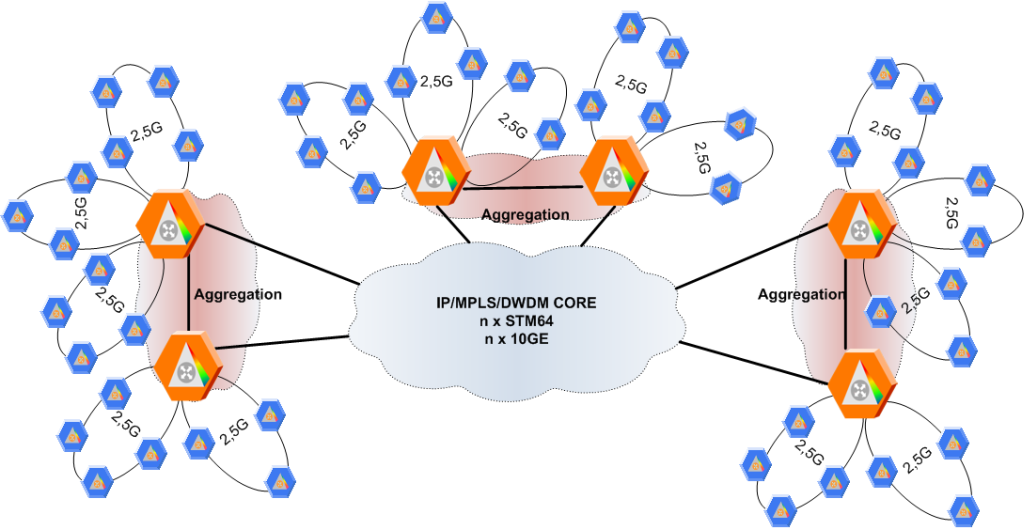 From 2,5G SDH Rings
(15)
To 10G FO/IP Rings
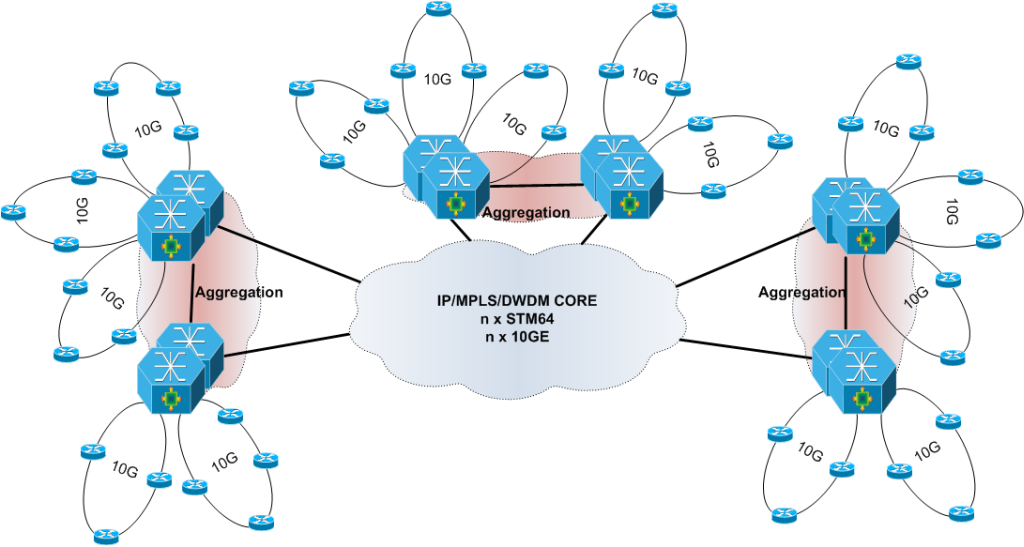 (16)
Old Design

 Legacy SDH STM-16 transport

 Large L2 domains

 Limited vlans (even with QinQ)

 Max 2x1G capacity

 Redundancy based on SDH/STP

 Limited mac-address space
New Design

 Direct FO, no SDH

 Limited L2 domains

 Many PWs

 Max 2x10G capacity

 Redundancy based on IP

 x10 mac-address space
(17)
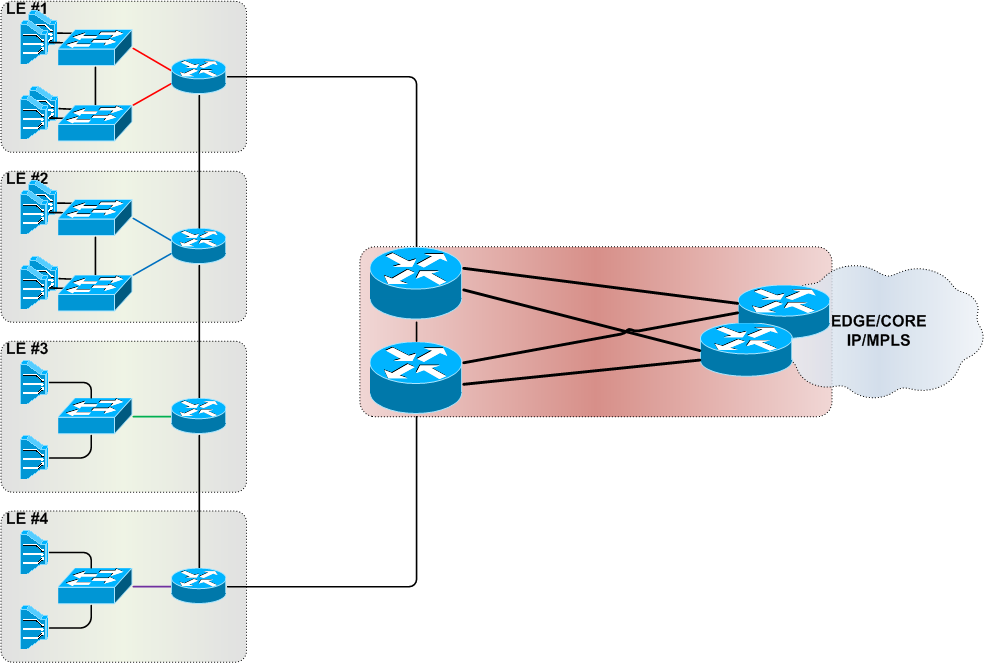 1000M
10G FO Rings
10G Circuits
IP/FRR for Redundancy
1000M
BRAS clustering using PADO priorities
1000M
nx10G
1000M
10G
1000M
1000M
(18)
Edge
Router
Aggregation
Router
Access Router
BD
VFI
VFI
BRAS/BNG
BD
BD
VFI
BD
EFP
EFP
EFP
BD
VFI
BD
VFI
BRAS/BNG
BD
BD
VFI
EFP
EFP
EFP
(19)
IGP Details

 IPv4 10.X.Y.Z addressing (no IPv6 for LDP yet)

 OSPF (already used in the network)

 Area 0 for aggregation

 Area 0.X.Y.Z for all access rings between POPs X & Y

 Multi-area adjacency (if needed for intra-area vs inter-area)

 No external prefixes, no ASBRs

 Every adjacency configured as point-to-point

 BFD tx/rx 100 multiplier 3 (buggy)

 LFA support only for Loopbacks (buggy)
(20)
PW Details

 Numbering based on VLAN-NUMBER-SERVICE (i.e. 3456011100)

 MTU > 9000

 Control Word enabled (avoid 4/6 mac issue in LB)

 Active/Standby if attached to EFP/BD

 Active/Active if attached to VFI

 Split-Horizon disabled if > 2 IPoE Access PWs from same LE and no Access BD
(21)
Access Router Management

 Different Loopback for Management

 Recursive Static Default Route pointing to an Aggregation Router

 Double Default Route through IGP (with different metrics)

 Global => VRF in Aggregation Router towards Management Network

 OOB over old EoSDH when possible





Note: Mgmt VRF in Access Routers also under consideration
(22)
Issue
PWs between Access and Aggregation transport large volumes of PPPoE traffic, especially in the downstream direction.  Need to make sure that they are split over multiple links.

Solution
Improve granularity on the hashing of traffic running over PWs by introducing one or more additional labels
Intermediate nodes need only to make an ECMP choice based on a hash of the MPLS label stack
Packet ordering must be preserved only within the context of each individual transported IP/Eth flow
The requirement to load-balance over multiple PSN paths occurs when the ratio between the access PW utilisation and the PSN's core link capacity is large (e.g., >= 1:10)
+ Internal Label Hack
(23)
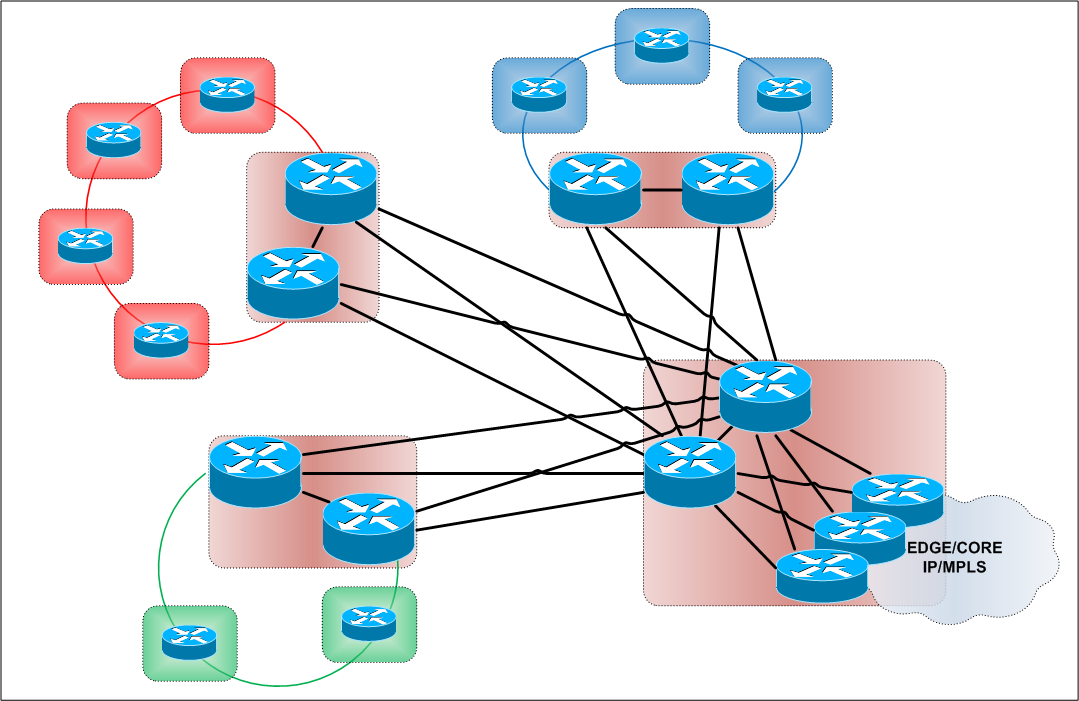 Dual-Attached LEs
(24)
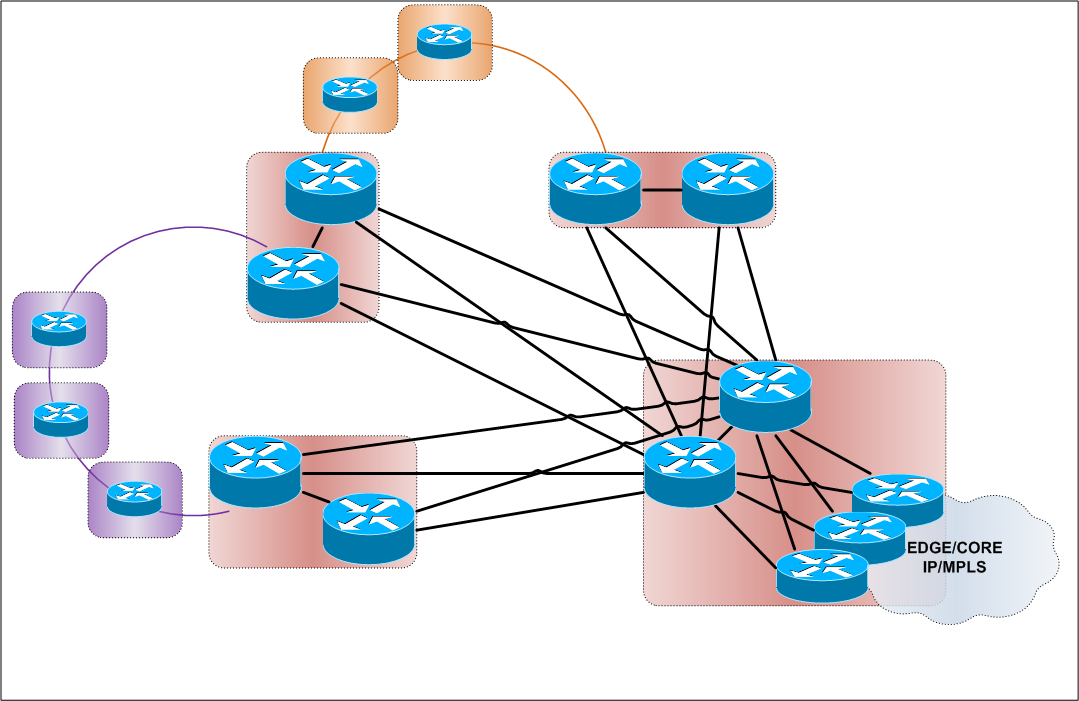 Dual-Homed LEs
(25)
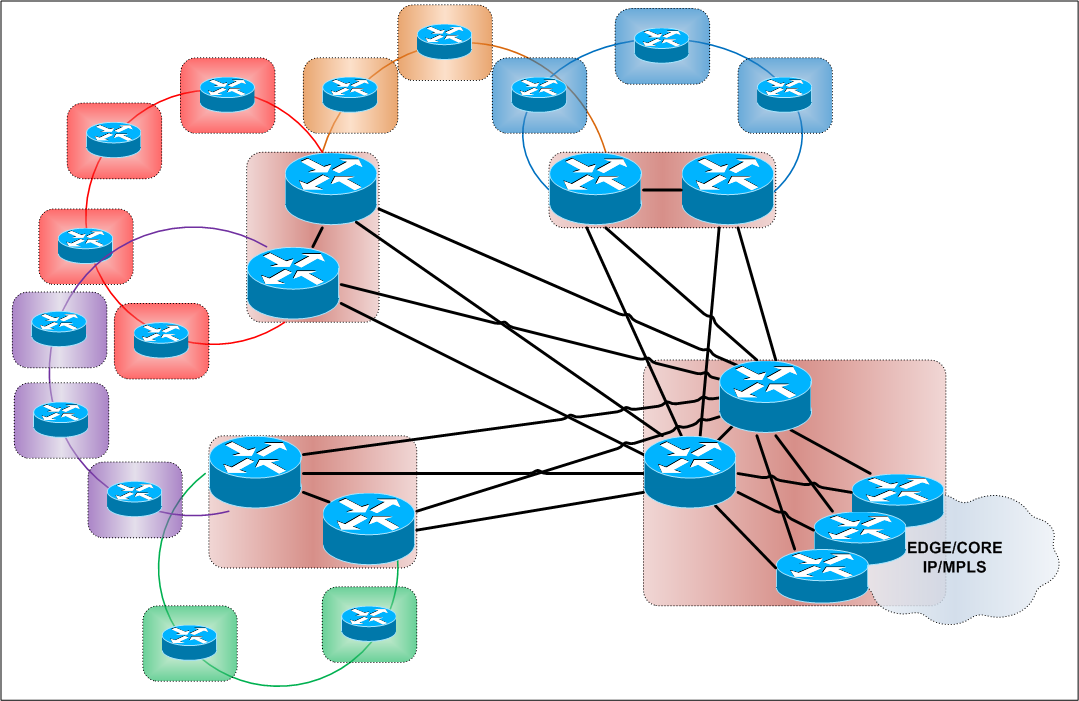 Dual-Attached LEs
Dual-Homed LEs
(26)
Migration Steps

 Move from aggregation towards access

 Edge doesn’t need to be changed

 New aggregation routers between old aggregation switches and edge routers

 Extra PWs between old and new aggregation devices

 Use parallel circuits to change from L2 to L3

 Many maintenance windows, many bugs
(27)
n Access LEs
n Aggregation POPs
1 Edge POPs per Aggr POP
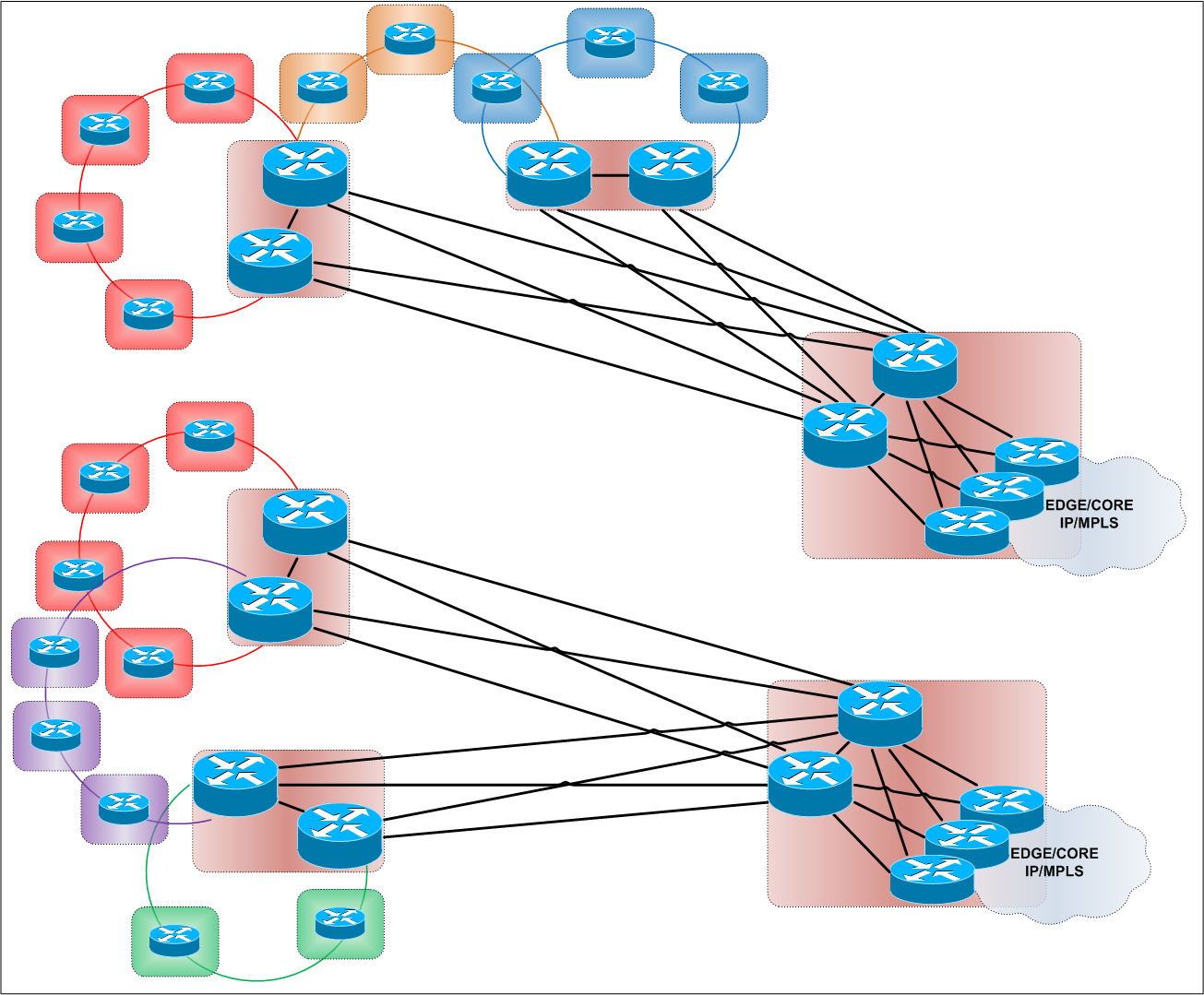 Can we improve
flexibility &
redundancy
even more?
(28)
n Access LEs
n Aggregation POPs
n Edge POPs per Aggr POP
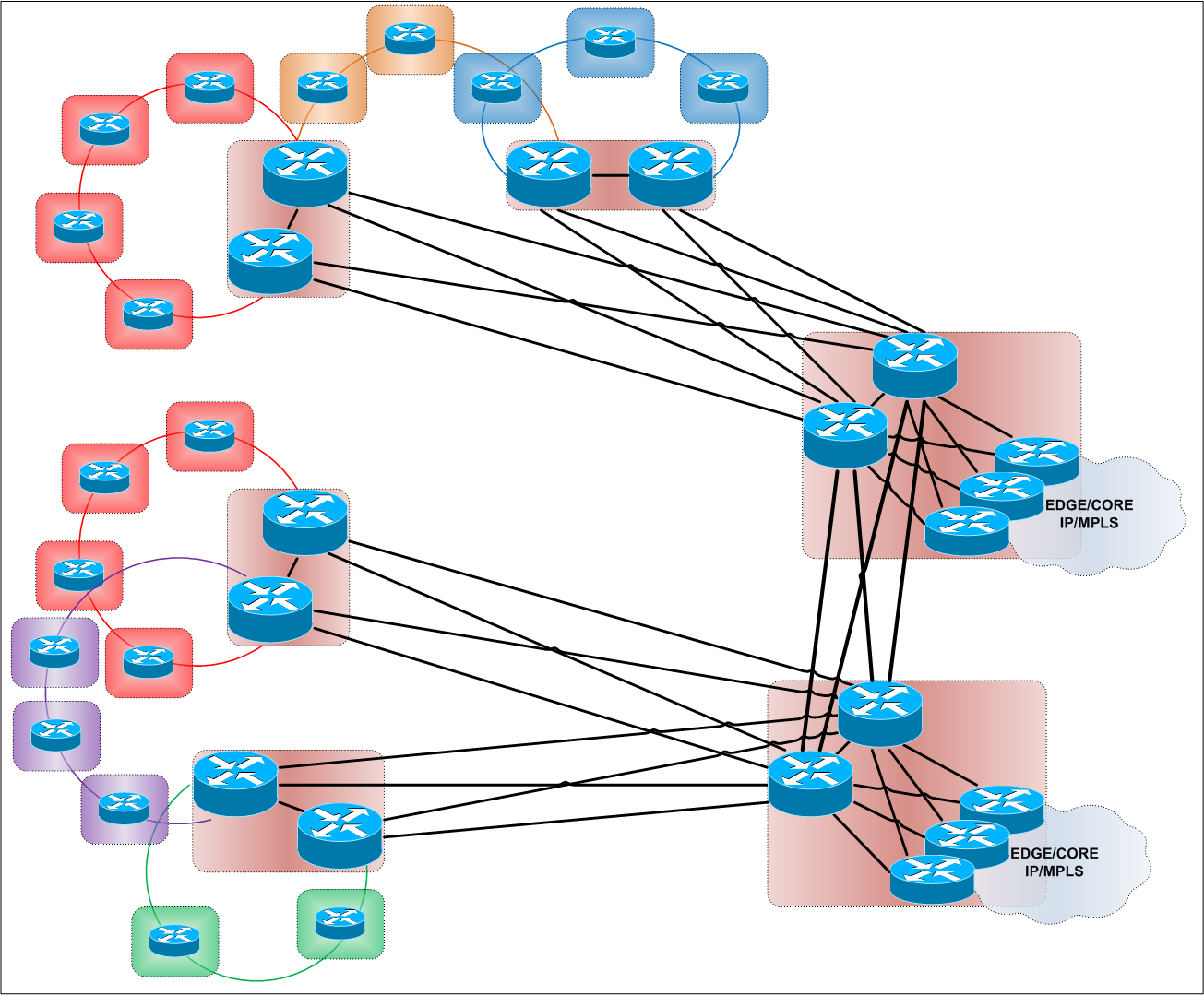 BRAS clustering using PADO priorities
BRAS clustering using PADO priorities
Something is still missing…
(29)
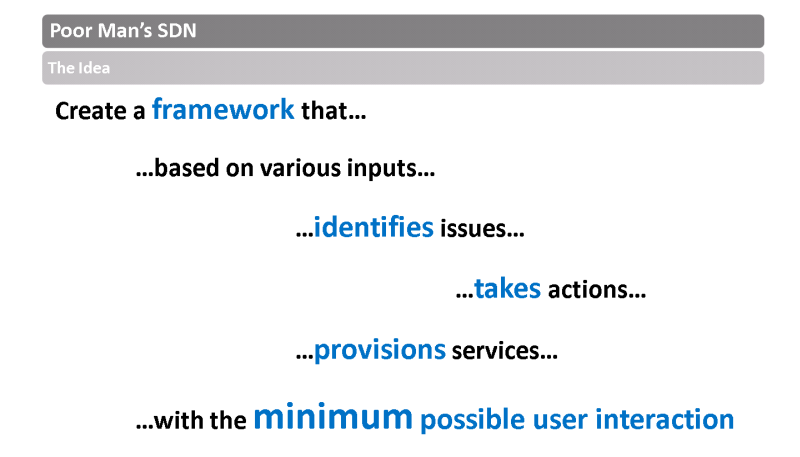 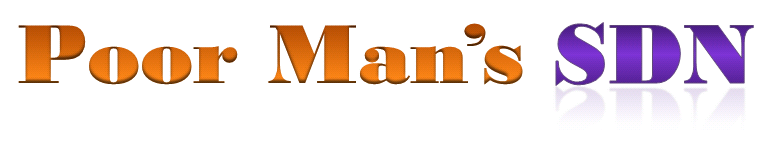 (30)
Future things to evaluate

 Multicast efficiency (draft-ietf-l2vpn-vpls-mcast)

 EVPN (draft-ietf-l2vpn-evpn)

 Labels in BGP (RFC 3107)

 VPLS Auto-discovery/Signaling with BGP (RFC 4761)

 TDM services (with or w/o MPLS-TP)

 Segment Routing (draft-filsfils-rtgwg-segment-routing)

 Enhanced ECMP and Large FAT (draft-yong-pwe3-enhance-ecmp-lfat)

 MRT-FRR (draft-ietf-rtgwg-mrt-frr-architecture)
(31)
Thank you!

Q & A
(32)